Вышивка крестом.
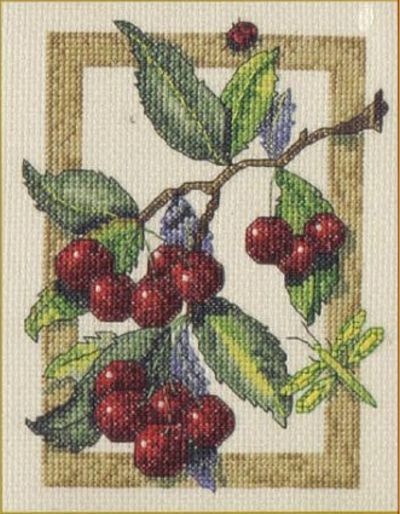 Разработала учитель технологии БОУСОШ №29 МО Динской район 
Лаптиева Нелли Эдуардовна
Вышивание не только приносит огромное удовольствие,   но и  дает возможность  украсить
Дом  и подарить радость  близким.
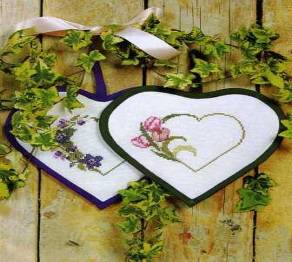 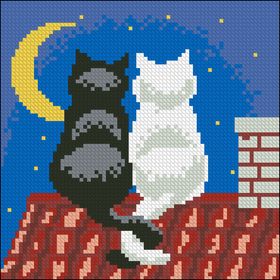 Современность    вышивки
Современная вышивка может быть использована для украшения детской и женской одежды, а так же бытовых вещей: занавесок для окон, салфеток, наволочек на диванные подушки, ковриков и панно, полотенец, передников, сумок, сувениров и др.

ИТАК! ВЫШИВКА – это искусство украшения ткани или трикотажа стежками, которые обогащают её поверхность и подчёркивают красоту. 

Мода на различные типы вышивки появляется и исчезает, но основные виды остаются неизменными. К ним относится вышивка крестом.
Вышивка  крестом
Один из древнейших видов рукоделия, которым увлечены множество женщин и мужчин по всему миру.
И это не удивительно, ведь все что надо для вышивания — это терпение, терпение и еще раз терпение. Но стремление создавать прекрасные творения своими руками, было, есть и будет.
Вышивка крестом - это техника украшения изделий различными  стежками из ниток.
Это способ вышивания рисунка на канве с помощью иглы и цветных нитей  мулине.
В этой вышивке используется техника в полный    «крест»  или  «полукрест»
Способы вышивания
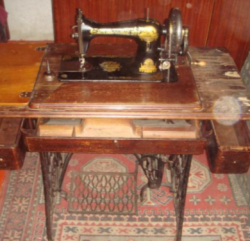 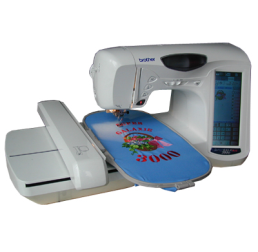 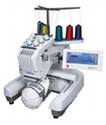 1.Ручной    
                                         2. Машинный  
                                                       
                                                                                  3.Компьютерный   



                                                                                                                           4.Промышленный
Инструменты и материалы для                   вышивки крестом:
Нитки для вышивания (мулине ) 
Вышивальные иглы(гобеленовые)
Пяльцы
Рисунки, схемы
Напёрсток
Ножницы, сантиметр, лупа
Канва
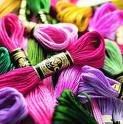 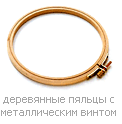 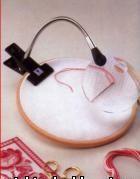 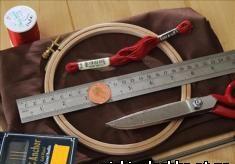 Методы  вышивания  крестом:
«Традиционный метод»
  Вы заканчиваете предыдущий крестик и начинаете    следующий.
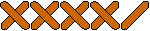 «Датский метод»
  Сначала вышиваете половину крестика и заканчиваете крестики по        мере того, как возвращаетесь .
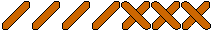 В большинстве случаев используются оба метода.
   Например,  «датский метод» для большинства стежков и
     «традиционный» - для изолированных крестиков .

 Выбирайте тот способ, который вам больше всего нравится.
Виды вышивки крестом:
Прямой крест — состоит из      вертикальной и горизонтальной линий.
Двойной крест — чередование простых крестиков и между ними маленьких прямых.
Полукрест — первый стежок шитья  обыкновенного крестика (гобеленовый).
        Простой крест . Все верхние стежки
       должны     лежать в одном направлении.
Крест Левиафан (Болгарский) — шов 
отличается от простого крестика тем, что осложнён ещё двумя перекрещивающимися стежками (вертикальным и горизонтальным).

 Крест “Звёздочка” — еще один вид перекрещивания, состоящий из прямого крестика, на который накладывается четыре наклонных диагональных стежка такого же или меньшего размера.
Разновидность  креста
Чередующиеся крестики — эта вышивка состоит из обыкновенных крестиков и других прямых. 
Рисовый шов — сначала заполняется весь фон большими крестами нитями одного цвета , а затем приступают к рисовым стежкам нитями другого цвета. 
Итальянский крест – это крест в квадрате.
Козлик – это шов перекрещенных стежков по диагонали.
След горностая – это сложный крест из трёх стежков.
Двусторонний крест – это , когда простые кресты получаются и на лицевой, и на изнаночной сторонах.
Вышивка крестом –
     это тот вид рукоделия,   который
       создается на многие 
            годы,   делая теплым 
                    и уютным ваш дом,
              радуя вас и привлекая
                           интерес   окружающих.